Agenda
Welcome									10 minutes
(Speaker/Video)							(10-15 mins)
Step 1: Intros and Background		10 minutes
Step 2: Application Cards				15 minutes
Step 3: Choose an Application		5 minutes
Step 4: Discuss and Recommend		35 minutes
Step 5: Report Out						10 minutes
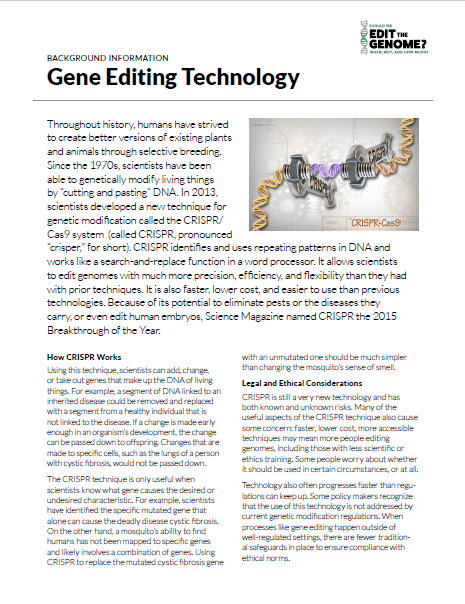 Step 1: Intros and Background1 page, 10 minutes
10 
minutes remaining
65 minutes until report out
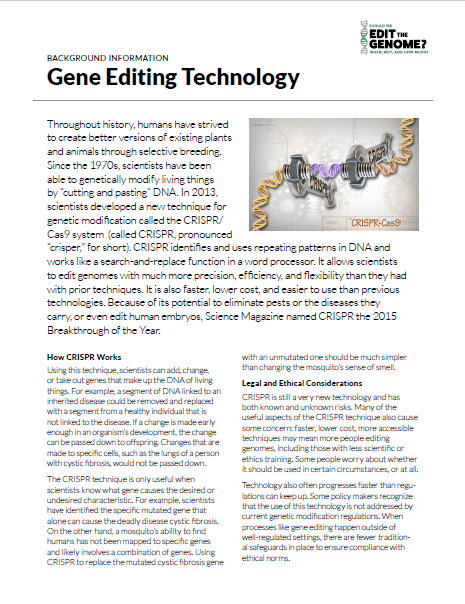 Step 1: Intros and Background1 page, 10 minutes
5 
minutes remaining
60 minutes until report out
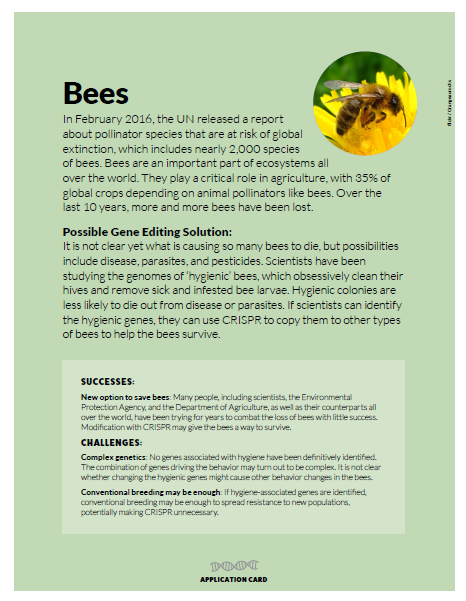 Step 2: Application Cards6 cards, 15 minutes
15 
minutes remaining
55 minutes until report out
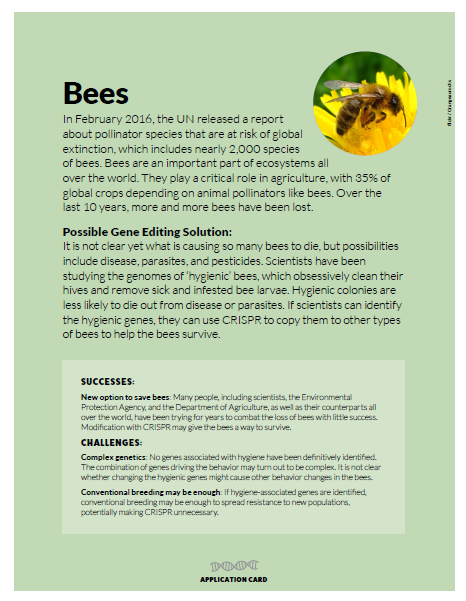 Step 2: Application Cards6 cards, 15 minutes
10 
minutes remaining
50 minutes until report out
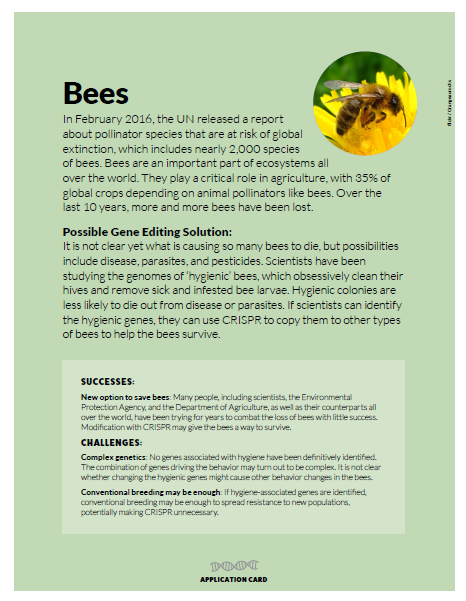 Step 2: Application Cards6 cards, 15 minutes
5 
minutes remaining
45 minutes until report out
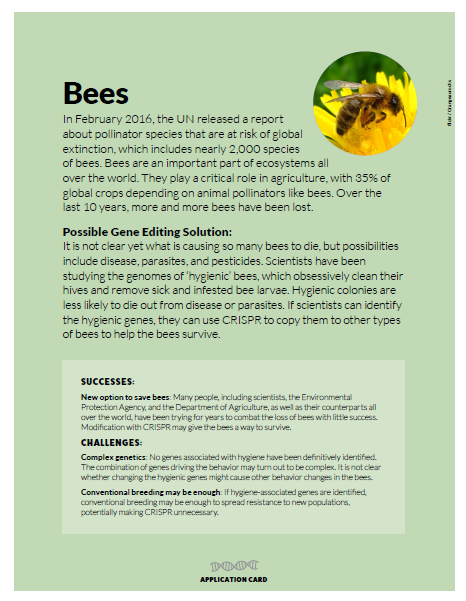 Step 3: Choose an Application5 minutes
5 
minutes remaining
40 minutes until report out
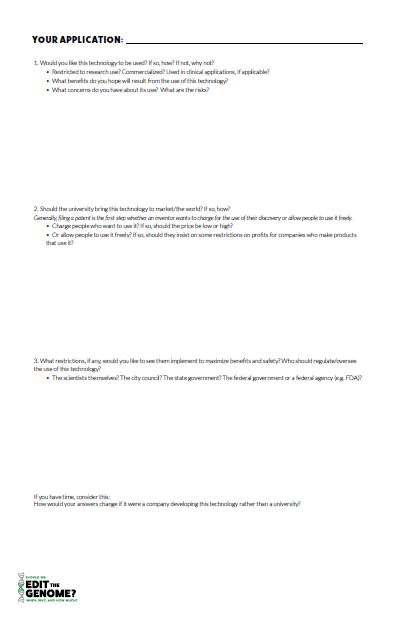 Step 4: Discuss and Recommend35 minutes
35 
minutes remaining
35 minutes until report out
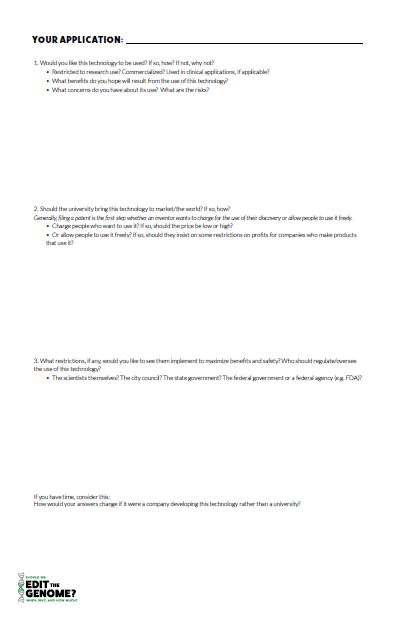 Step 4: Discuss and Recommend35 minutes
30 
minutes remaining
30 minutes until report out
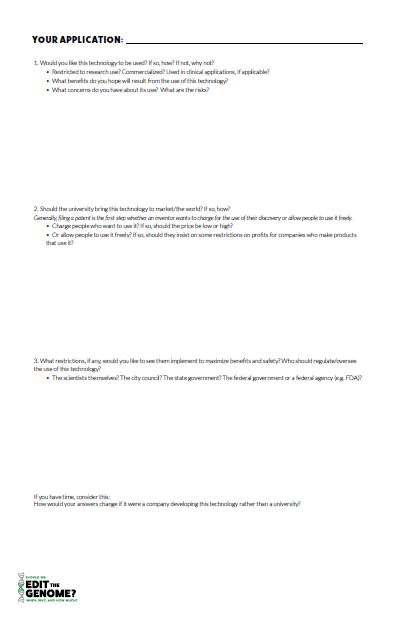 Step 4: Discuss and Recommend35 minutes
25 
minutes remaining
25 minutes until report out
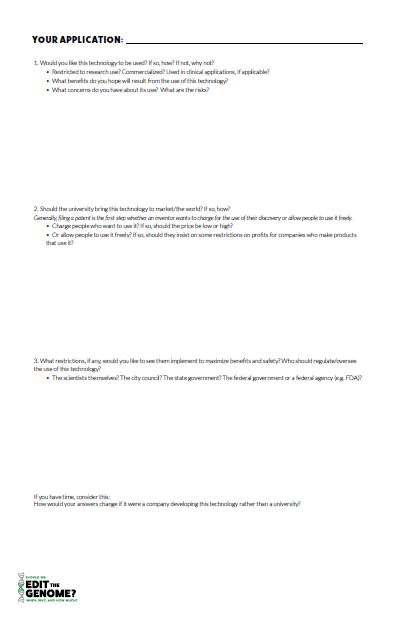 Step 4: Discuss and Recommend35 minutes
20 
minutes remaining
20 minutes until report out
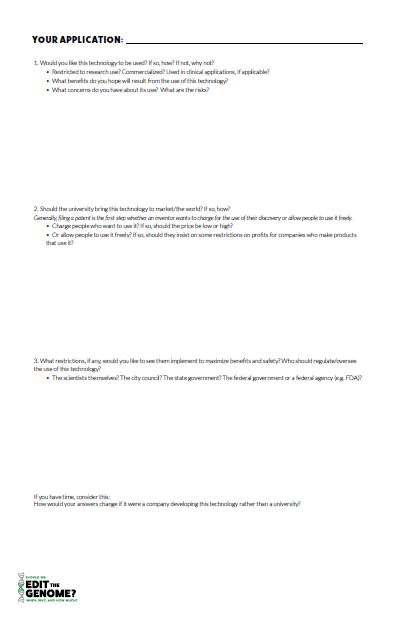 Step 4: Discuss and Recommend35 minutes
15 
minutes remaining
15 minutes until report out
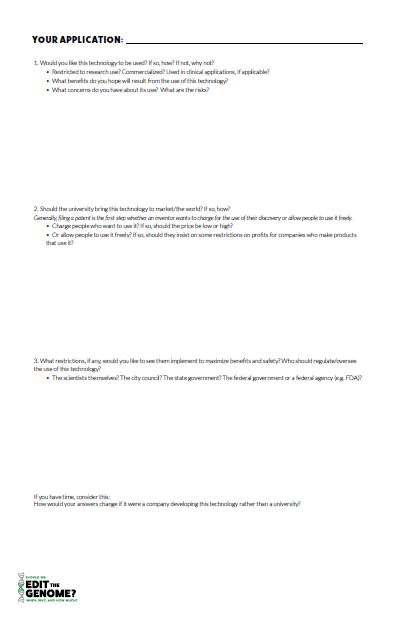 Step 4: Discuss and Recommend35 minutes
10 
minutes remaining
10 minutes until report out
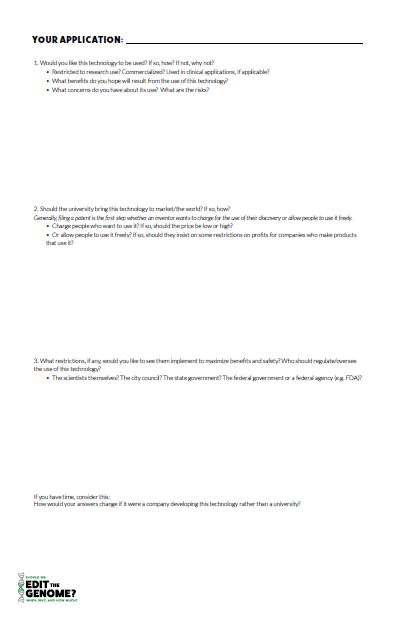 Step 4: Discuss and Recommend35 minutes
5 
minutes remaining
5 minutes until report out
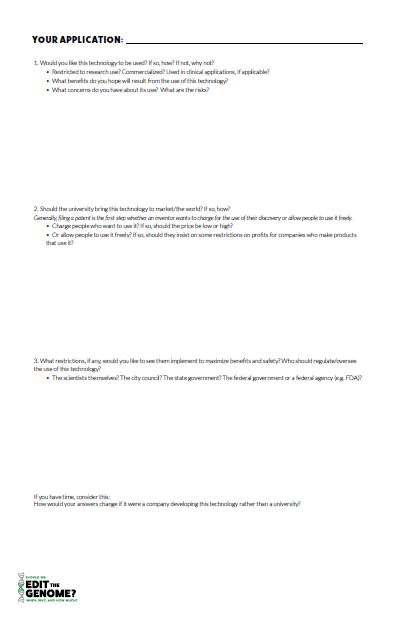 Step 4: Discuss and Recommend35 minutes
1 
minute remaining
1 minute until report out
Time is up!
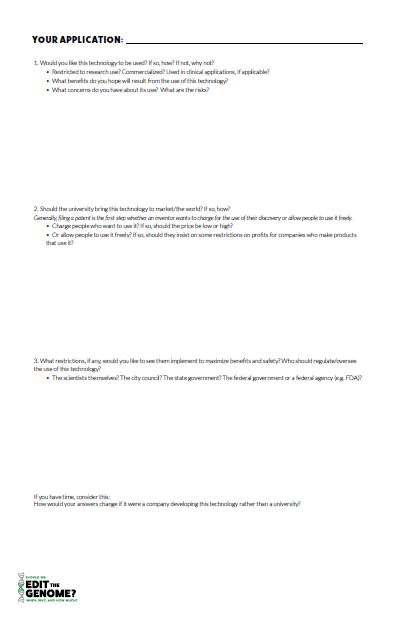 Step 5: Report Out
10 minutes